Alaska Disasters
Utilizing NASA Earth Observations to identify oil spills and natural oil seeps off the Northern coast of Alaska
Will Manion (Project Lead), Amy Ferguson, Jordan Vaa, Kristen Noviello, Nicole MacDonald, Katelynn Quinn
NASA DEVELOP National Program
Abstract
Study Area
Objectives
Sea ice is rapidly decreasing in the Arctic, encouraging a surge in maritime transportation and energy exploration in the region. This increase in traffic, combined with challenges unique to an Arctic environment, escalates the risk of an oil spill. In addition to human activity, a significant amount of oil enters the marine environment through natural oil seeps. The United States Coast Guard (USCG) is the lead response agency for oil spills in U.S. coastal waters. Ancillary responsibilities include monitoring natural oil seeps in order to rule out anthropogenic sources. Complexities inherent to an Arctic oil spill – ice-infested waters, strong currents, cloud cover, and extended darkness - require a combination of sensors operating across the electromagnetic spectrum to accurately portray the incident. 
NASA DEVELOP partnered with the USCG Auxiliary University Program to create a Python-based graphical user interface that automates access to optical and radar imagery. The project incorporated optical data from the NASA Earth Observing Systems - Aqua, Terra and Landsat 8 - and radar data from the European Space Agency platform, Sentinel-1. Additionally, the study constructed a natural oil seeps map using ArcGIS 10 by spatially enabling data discovered in historical literature. The resultant dataset was injected into the interactive Arctic Emergency Response Management Application to facilitate fast visualization and coordination for emergency responders. These products will be used by the USCG to improve strategic oil spill response planning for the northern coast of Alaska.
Northern shore of Alaska
Identify natural oil seeps along the northern shore of Alaska.
Create a graphical user interface to facilitate fast visualization of an oil spill incident through quick access to NASA EOS spectral imagery and ESA EO radar imagery.
Inject spatial data into Arctic ERMA in order to assist USCG response communication and coordination efforts.
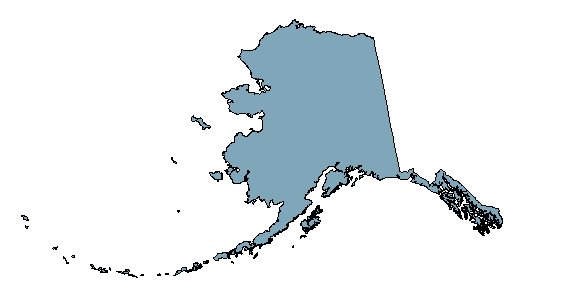 Earth Observations
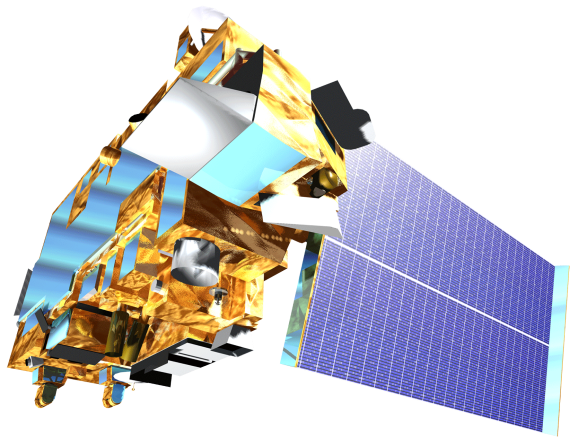 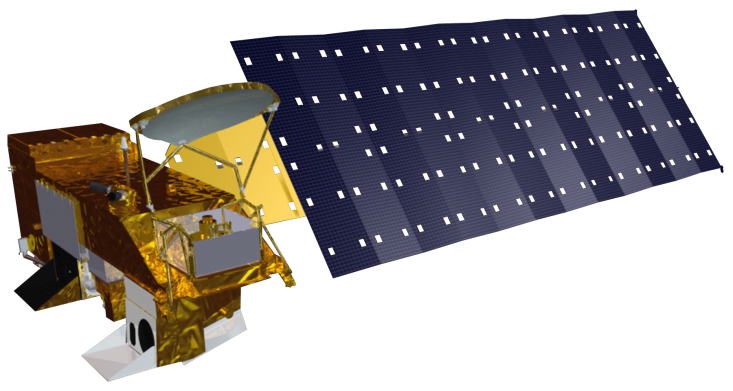 Results
Natural oil seeps on the Northern shore of Alaska
Aqua-MODIS                    Terra-MODIS
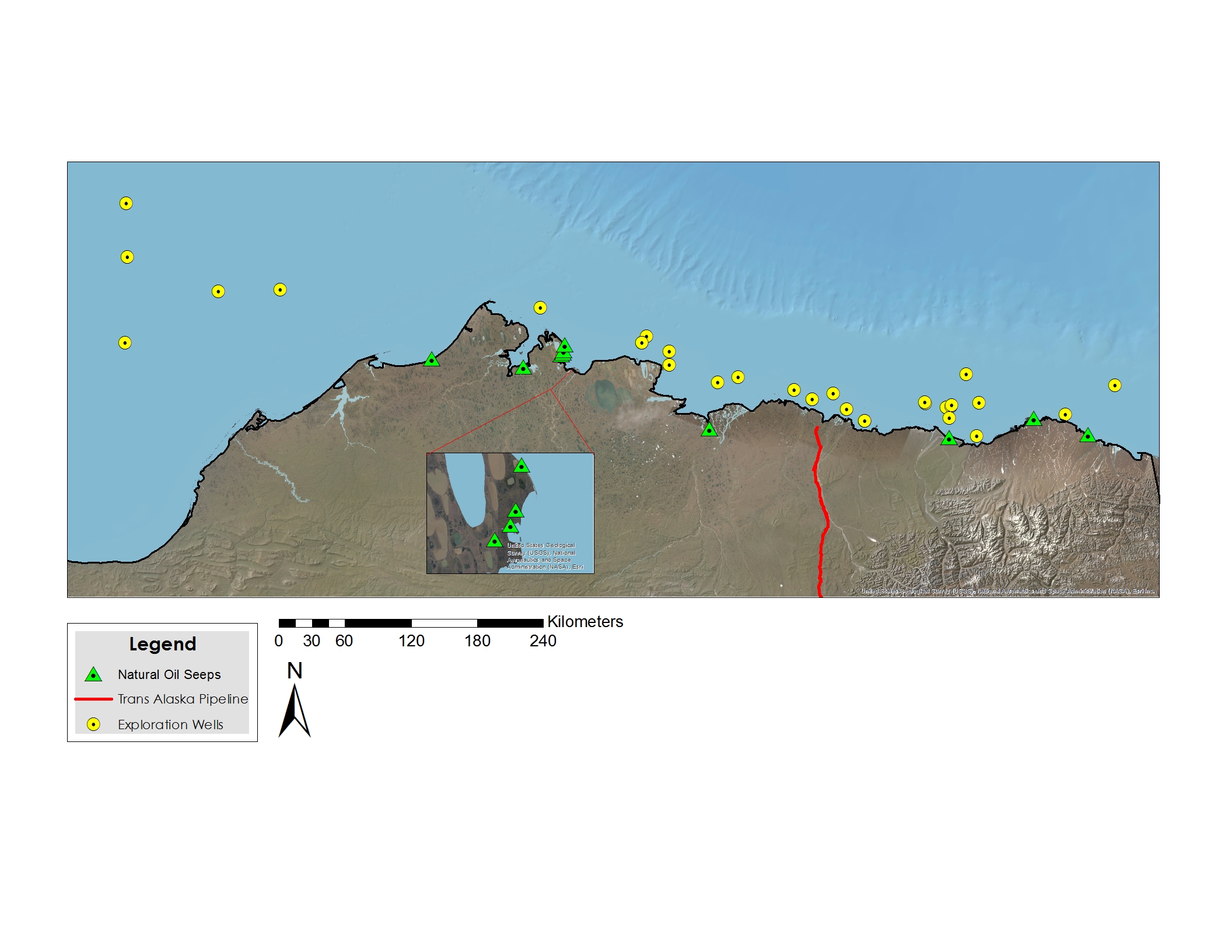 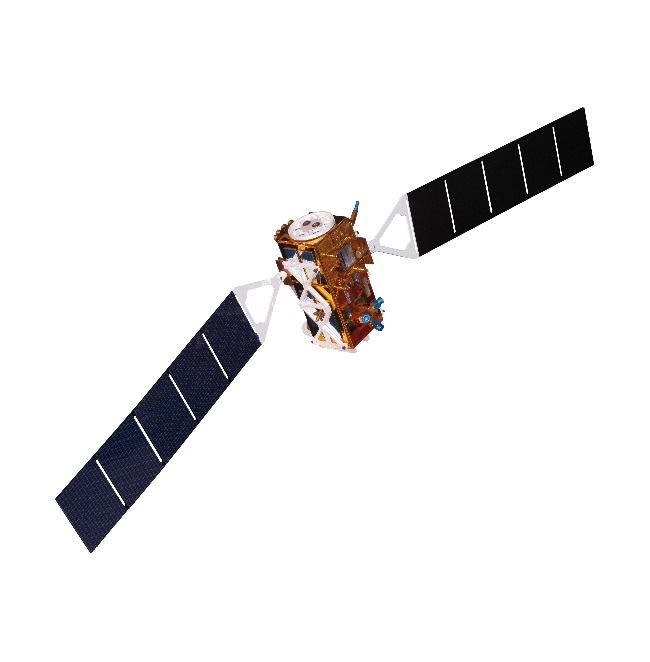 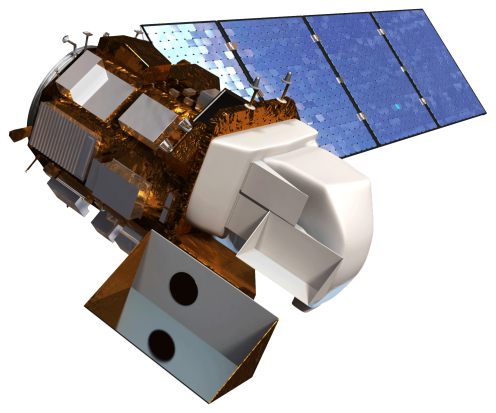 Landsat 8 OLI/TIRS             Sentinel-1
Methodology
Natural Oil Seeps Map
Georeferenced natural oil seeps identified by Becker and Manen (1988).
Sentinel-1 Scientific Data Hub
Imagery Retrieval Tool
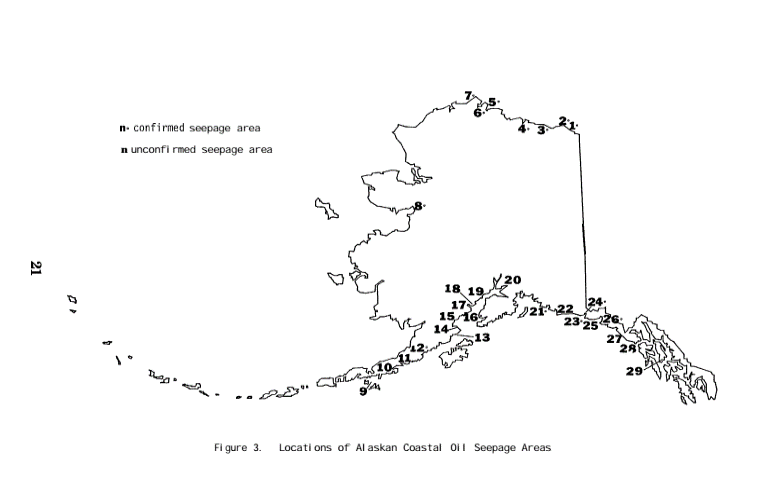 GUI GOES HERE
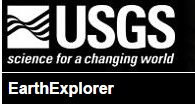 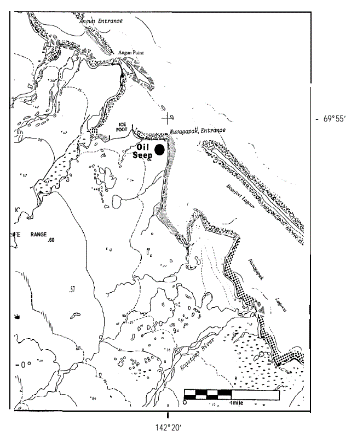 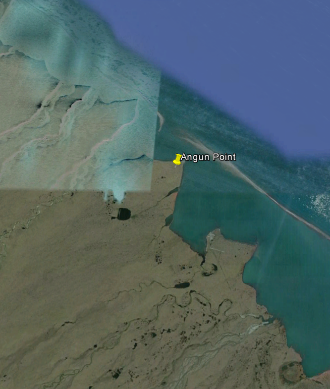 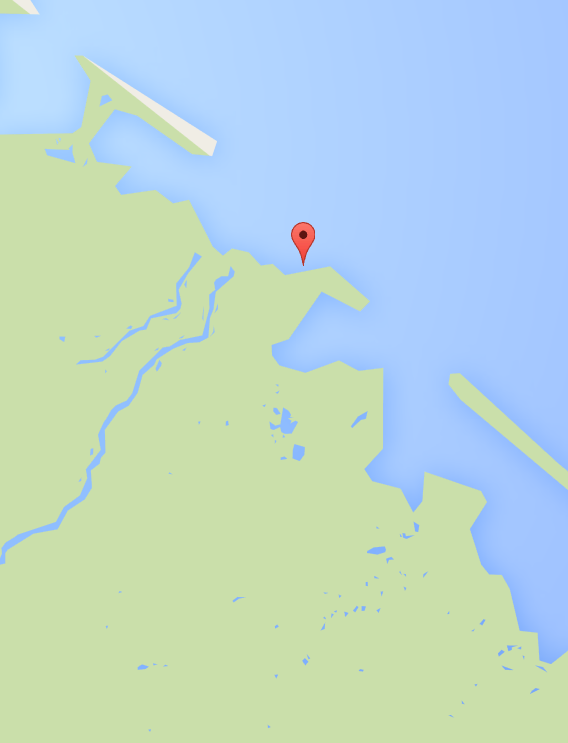 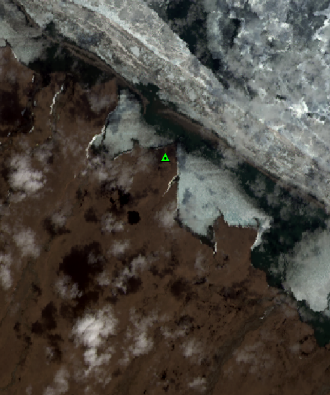 Code Picture Here
Explanation text about the graphical user interface goes here.
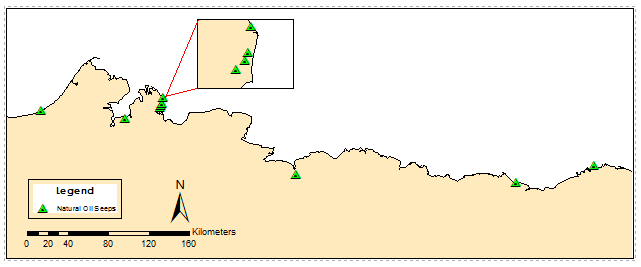 GUI Picture Here
Conclusions
Aqua/Terra MODIS, Landsat 8 OLI/TIRS, and Sentinel-1 data offer a promising suite of spectral data for USCG strategic oil response planning.
Injection of natural oil seeps data into Arctic ERMA facilitates rapid visualization and may improve strategic, operational and tactical coordination efforts.
Future work on this project can incorporate optical and radar parameters into GUI code to better refine oil detection methodology.
Team Members
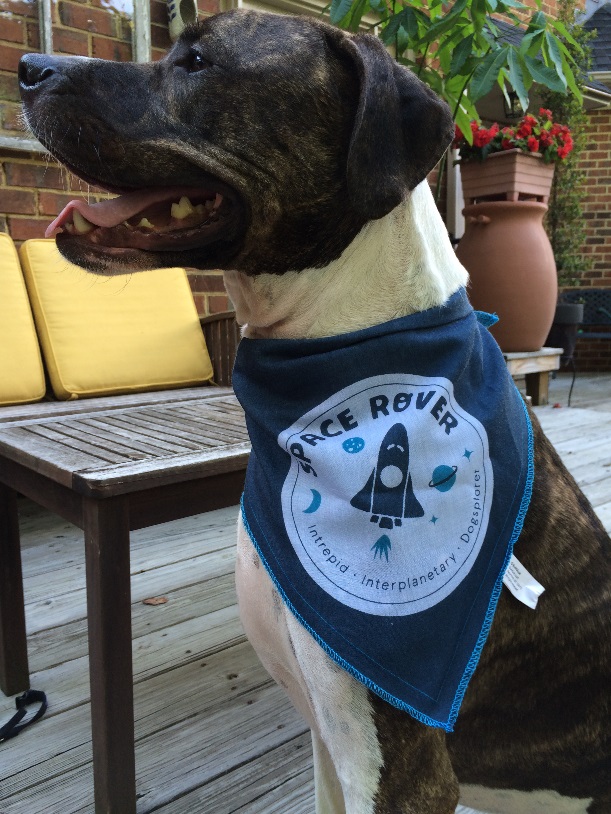 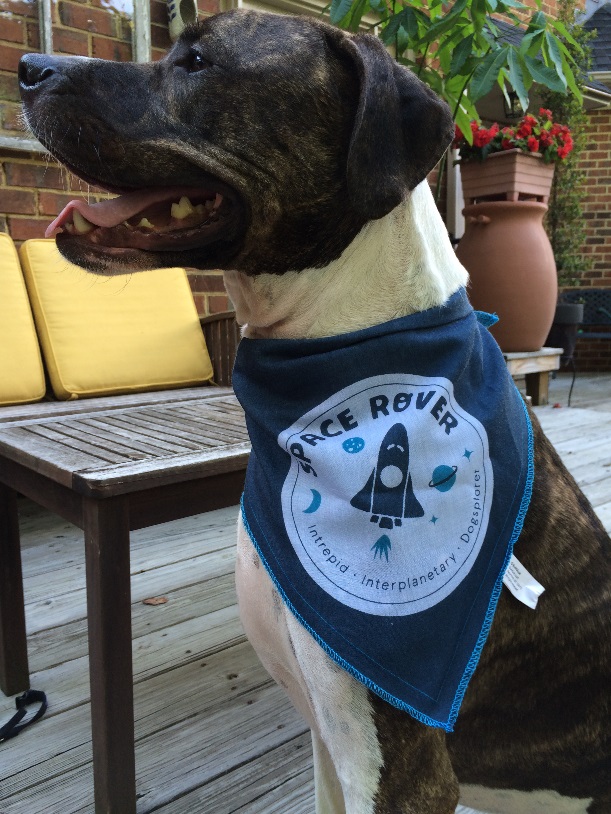 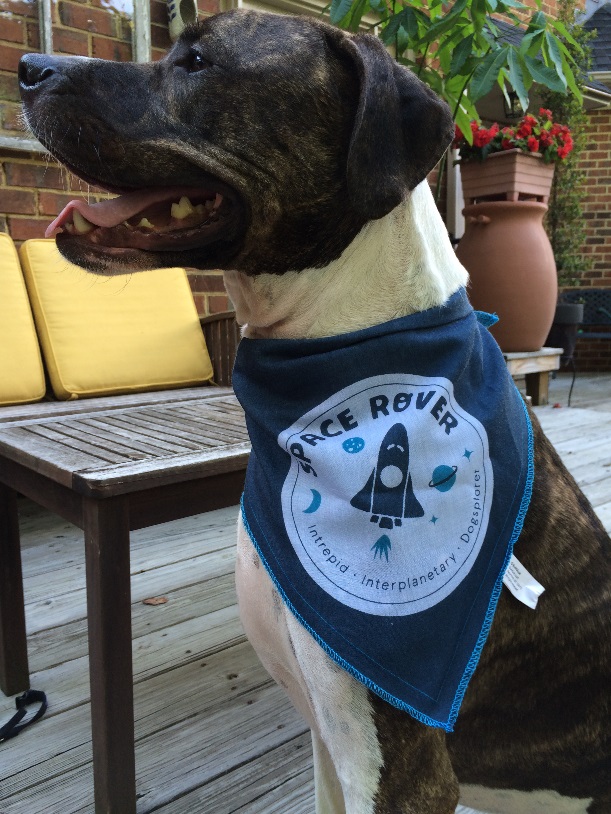 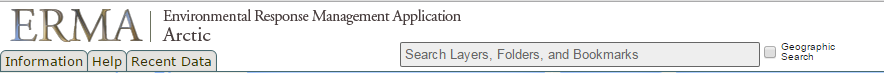 Team Photo Goes Here
Acknowledgements
Project Partners
We would like to thank our Science Advisor, Dr. Kenton Ross (National), for his guidance on this project.
We would also like to thank Dr. Amy Merten of the NOAA Spatial Data for her help in assimilating our data into the Arctic Emergency Response Management Application.
United States Coast Guard (USCG) Headquarters
National Oceanic and Atmospheric Administration (NOAA) Office of Restoration and Response (ORR)
Will Manion, Amy Ferguson, Kristen Noviello Jordan Vaa, Nicole MacDonald, Katelyn Quinn
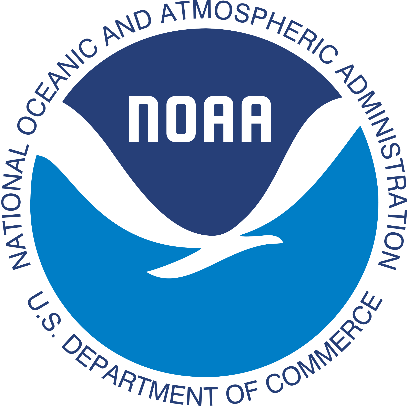 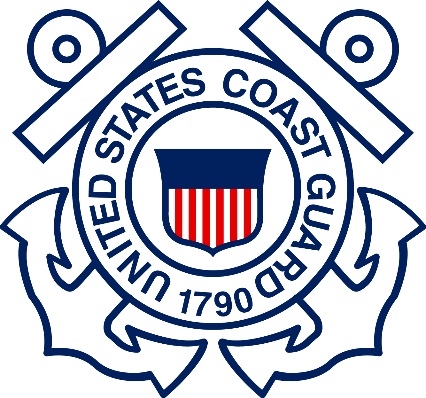 NASA Langley Research Center